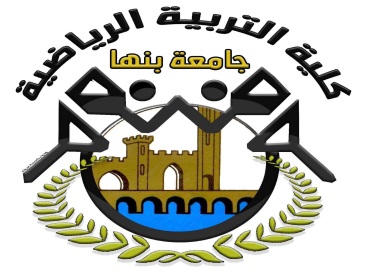 كلية التربية الرياضية قسم العلوم التربوية والنفسية والاجتماعيةمادة / علم نفس الجماعات الفرقة الرابعةعنوان المحاضرة / الجماعةأ.م.د/ رامى عمرو جاد2020
محاضرات فى علم نفس الجماعات
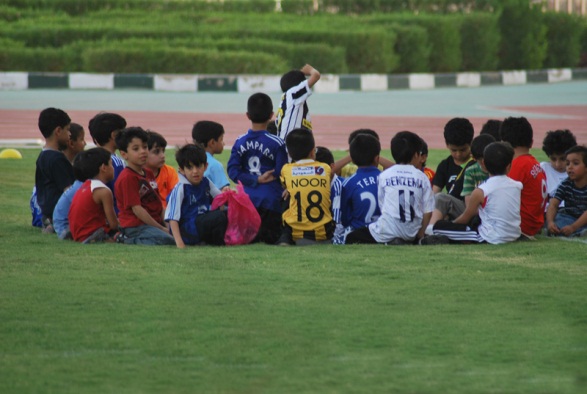 هناك فرق واضح بين الجماعة بمفهومها السابق ذكره و بين مجموعة الأفراد أو تجمع الأفراد بعضهم مع البعض الآخر ، ومثل هذا النوع من التجمعات سرعان ما يتجمع وسرعان ما يتفرق ولا يتميز بالدوام أو الاستمرار أو الاستقرار ، كما أن وحدات هذا التجمع ( أي أفراد هذا التجمع ) تتميز بدرجة كبيرة من الاستقلالية بعضها عن البعض الآخر ، كما يختلف عدد أفراده من عدد قليل من الناس إلى الحشد الضخم .
ويطلق على هذا النوع من مجموعات الأفراد أو التجمعات مصطلح « الحشد أو الجمهرة Crowd » والشكل رقم ( 1 ) يوضح الفروق بين الجماعة بمفهومها السابق ذكره وبين الحشد أو الجمهرة أو التجمع لعدد من الأشخاص ، وفي هذا الشكل تشير الخطوط المتقطعة بالنسبة للجماعة إلى عمليات التفاعل الداخلية وعمليات الاتصال بين أفراد الجماعة ، كما أن الدائرة الكبرى تحدد هوية أو وحدة الجماعة ، أما الخطوط المتصلة فتدل على مشاركة أفراد الجماعة في محاولة تحقيق أهدافها ، وتشير الخطوط المتصلة بالنسبة للحشد أو الجمهرة إلى الاختلافات في توجهات وأهداف الأفراد المكونين لهذا الحشد .
وقد أشار بعض الباحثين إلى أن الجمهرة أو الحشد تتميز من الناحية السيكولوجية عن الجماعة ببعض الخصائص والتي من بين أهمها ما يلي:-
• وحدة الدوافع أو المثيرة :
فالتجمع يصدر عن دافع أو مثير واحد مشترك ، ويرتبط هذا الدافع - في أغلب الأحيان - بالناحية الانفعالية القوية والعاطفة الهوجاء الجارفة ، ويظهر ذلك واضحًا جليا في المنافسات الرياضية والمظاهرات والمسيرات الوطنية .
 • انخفاض مستوى التفكير :
 يدل سلوك الأفراد في الجمهرة على انخفاض في مستوى التفكير نتيجة للتوتر والاستشارة الانفعالية الشديدة مما يعمل على شل العمليات العقلية العليا ، ويلاحظ ذلك في السلوك الهمجي الصادر عن الجمهرة في كثير من الأحيان كالألفاظ النابية وقذف الأحجار والعنف الجسمي الذي قد يحدث من جمهور الحاضرين في بعض المنافسات الرياضية ذات الحساسية البالغة .
تشابه الاستجابات:
 من نتائج الانفعالات الغليظة الناتجة بسبب الاستثارة الشديدة ضعف روح النقد الذي يحمي الفرد من التقليد الآلى لسلوك الغير ومقاومة الأدلة على الخطاً ، لذا نجد أفراد الجمهرة في المنافسات الرياضية يقلدون آليا أفكار قادة المشجعين وتسمى هذه الظاهرة « بالاستهواء » أو يكون التقليد اللاشعوري في المجال الوجداني ويسمى بالمشاركة الوجدانية ، أو في المجال النزوعي أو الحركي ويسمى « بالمحاكاة » .
 وفي بعض الأحيان قد نجد بعض الاختلافات الظاهرية في سلوك الأفراد ، ففي كثير من الأحيان عندما ينتاب الجمهرة الغضب والسخط في إحدى المنافسات الرياضية نجد أن هناك من يرددون بعض الهتافات وهناك من يقذف بالأحجار الداخل الملعب ، وهناك من يأتي بحركات أخرى مختلفة تعبر عن غضبه أو سخطه ، ولكن رغمًا عن ذلك فإن استجاباتهم جميعًا تتشابه في تعبيرها عن السخط والغضب رغم اختلاف مظهرها الخارجي .
ضعف الشعور بالمسئولية الفردية :
 نظرًا لأنه من الصعوبة بمكان تحديد المسئولية الفردية في الجمع الحاشد الغفير ، التأثر الكثير الحركة ، فإن الفرد يقوم بالاستجابات العنيفة العدوانية بلا خوف أو تردد ، وينساق وراء التيار العام للجمهرة كالتخريب في المظاهرات أو السباب وقذف اللاعبين والحكام بالحجارة في أثناء بعض المنافسات الرياضية .
المشاهدون والمشجعون كتجمعات في المجال الرياضي :
 في المجال الرياضي وخاصة في مجال المنافسات الرياضية يلاحظ وجود أنواع خاصة من تجمعات الأفراد والتي تعرف تحت مصطلح « المشاهدون Audience » أو « المتفرجون Spectators » أو « الحضور Presence » ويقصد بذلك التجمعات من الأفراد الذين يحضرون بأنفسهم لمشاهدة المنافسات في الملاعب الرياضية والتي يختلف عددهم من نشاط لآخر طبقا لمدى شعبية هذا النوع من النشاط الرياضي ومدى اتساع مدرجات الملعب .
 وهؤلاء المشاهدون أو المتفرجون أو الحضور قد يتشابهون إلى درجة واضحة في العديد من الخصائص السابق ذكرها للحشد أو الجمهرة . 
ومن ناحية أخرى يلاحظ وجود نوع معين من هذه التجمعات من بين أفراد المشاهدين أو المتفرجين في المنافسات الرياضية يجمعهم هدف مشترك هو تشجيع فريق رياضي معين ويطلق عليهم مصطلح « المشجعون Fans ، وهذا المصطلح مشتق من مصطلح الشخص المتعصب Fanatic ، نظرًا لتميز المشجعين بالتعصب الواضح لفريق رياضي معين . 
وقد يكون هناك بعض أوجه الاتفاق بين هذا النوع من التجمعات عندما يشكلون وحدة واحدة وقد يطلق عليها مصطلح « رابطة المشجعين » وبين مفهوم الجماعة السابق ذكره ، هذا بالإضافة إلى ما أشار إليه كيرت ليفين Levin من إمكانية إطلاق مصطلح جماعة على مجموعة من الأفراد تتشابه في اتجاهاتها وأهدافها وولائها نحو موضوع معين ، أو وجود عدو مشترك لها ، وهو الأمر الذي قد ينطبق بصورة واضحة على « مجموعة المشجعين » لأن الأهداف والولاء تكون موجهة نحو الفريق الرياضي الذي يقومون بتشجيعه ومساندته ، كما أنهم يعتبرون الفريق المنافس هو بمثابة خصم لهم .
هذا من ناحية ، ومن ناحية أخرى فإن هذا النوع من التجمعات ( رابطة المشجعين ) قد تتميز وإلى درجة واضحة بالعديد من الجوانب السيكولوجية التي يتسم بها الحشد مثل وحدة الدافع أو المثير أو انخفاض مستوى التفكير والاستجابات وضعف الشعور بالمسئولية الفردية وذلك في غضون انغماسهم في عمليات التشجيع المختلفة .
 وتجمعات المشاهدين وكذلك تجمعات المشجعين من حيث إنها تجمعات نوعية خاصة بالمجال الرياضي وخاصة في مجال المنافسات الرياضية تلعب دورًا مهمًا في التأثير على جماعة الفريق الرياضي بصورة أو بأخرى .
ديناميكية الجماعة :
 إن أية جماعة ينطبق عليها أي تعريف من التعاريف السابق ذكرها هي جماعة ديناميكية لأنها في حركة دائمة وفي تغير مستمر ، كما أنها قد تتعرض للمزيد من النمو أو للإضمحلال . 
وهذا التغير الذي قد يطرأ على الجماعات لا يحدث بصورة أوتوماتيكية ولكن يحدث بجهود الجماعة في سبيل حل مشاكلها وإشباع حاجاتها ، فالجماعة الديناميكية تكون في عملية مستمرة في إعادة بنائها وملاءمة أعضائها بعضهم البعض للتخفيف من التوترات وإبعاد الصراعات وحل المشكلات المشتركة بين الأعضاء
 وقد أشار محمد علاوي وسعد جلال ( ۱۹۸۲ ) إلى أنه من بين العوامل التي تحدث الحركة أوتساعد على حدوث الديناميكية سواء بصورة سلبية أو إيجابية ما يلى
 التغيرات التي تطرأ على العضوية في الجماعة ، مثل غياب البعض وانضمام البعض الآخرودخول أعضاء جدد وتغير في القيادة و غير ذلك من العوامل التي يمكن أن تؤثر على بناء الجماعة أو تكوينها وبالتالي يحدث التغير في ديناميكية الجماعة . 
مرونة الجماعة أو جمودها من العوامل التي تقرر التغير الذي يطرأ على الجماعة ، فالجماعة الجامدة تقاوم دائما التغير والتطور والتحديث ويواجه أنصار التطوير في الجماعة مقاومة بعض الأعضاء الآخرين في الجماعة المحاولة الإبقاء على الأوضاع القائمة خوفًا من اختلال التوازن وفقدان الاستمرار من وجهة نظرهم .
مدى تنظيم الجماعة من العوامل التي تؤثر على ديناميكية الجماعة ، إذ كلما قل تنظيم الجماعة كلما قلت قوة العوامل النفسية والاجتماعية التي تستثير الهمم وتحفز على المشاركة والتعاون ورفع الروح المعنوية في الجماعة . 
وفي ضوء ما سبق يمكن النظر إلى « ديناميكية الجماعة Group dynamics » بأنها المجال الذي يبحث في طبيعة الجماعات والعوامل التي تتحكم في تكوينها أو تغير وظائفها والنظم السائدة في الجماعة وعلاقة أفراد الجماعة بعضهم ببعض وعلاقة الجماعة بغيرها من الجماعات وكذلك علاقة الجماعة بالمجتمع.
- سلوك الجماعة :
 يمكن فهم « سلوك الجماعة Group behavior » إذا اتخذنا سلوك الأفراد كنمط نقيس عليه مع مراعاة أن القياس مع الفارق .
ومن المعروف أن سلوك ؛ الأفراد هادف ، أي أن له دائما هدفا ، بمعنى أن الإنسان ينشط إذا كان أمامه هدف يسعى إليه وخاصة إذا كان هذا الهدف يتسم بالجاذبية ، كما توجد لدى الفرد دوافع تدفعه نحو الهدف ، ولذلك يقوم الفرد عادة بسلوك متنوع للبلوغ إلى الهدف فيحاول أخذ نمط إثر نمط من أنماط السلوك لعلها توصله إلى الهدف . 
ويتوقف عدد الأنماط التي يحاولها الفرد طبقا لمدى اتساع خبراته وما تعلمه من أنماط ، وبعض هذه الأنماط تفشل والبعض الآخر يوصل إلى الهدف ، والهدف عادة يشبع الدوافع وتكون له علاقة إيجابية فإذا ما تكرر الموقف كرر الفرد نفس السلوك الذي تعلمه للوصول للهدف .
 وينطبق نفس التحليل على سلوك الجماعات ، إذ إن للجماعات دوافعها التي تهدف إلى إشباعها ولها أهدافها ، وللوصول إلى هذه الأهداف فإنها تستخدم أساليب معينة بعضها ينجح وبعضها يفشل ، والأساليب الناجحة التي توصل إلى الهدف هي الأساليب التي تنزع الجماعة إلى تكرارها . 
وبالرغم من هذا التشابه بين سلوك الفرد وسلوك الجماعة فإن هناك فروقا جوهرية بينهما ، فالفرد في سلوكه يختار أهدافه طبقا لقدراته وخبراته ، كما يختار أهدافه والطرق الموصلة إليها بإرادته على الرغم من أن الإرادة هنا ليست مطلقة لأنه يتأثر بالظروف الاجتماعية المحيطة به ، أما اختيار الجماعة لأهدافها واختيار الطرق الموصلة لهذه الأهداف فهو نتاج لتفاعل عدة قوى تعمل في داخل العضو الفرد في الجماعة وبين الأفراد بعضهم البعض وبتأثير الضغوط الداخلية أو الخارجية التي قد تقع على الجماعة . 
ومما تقدم يمكن ملاحظة أن اختيار الفرد قد يتسم بالبساطة بينما اختيار الجماعة يتطلب التصدى لبعض القوى التي يجب التحكم فيها ، ومن بين هذه القوى التي أشار إليها محمد علاوي وسعد جلال ( ۱۹۸۲ ) ما يلي :
- الفرد في الجماعة : 
 إذا أخذنا العوامل داخل الفرد العضو في الجماعة نجد أنه يختلف عن غيره من الأفراد أعضاء الجماعة ، إذ قد ينضم للجماعة وله اهتماماته ودوافعه الخاصة والعامة ، كما أن له توقعاته وطموحاته التي قد تترجم أو لا تترجم إلى أهداف ، كما قد ينضم للجماعة وله قيمه واتجاهاته ومعتقداته ، وقد يحاول أن يطبق على الجماعة ما هو معتاد على تطبيقه على نفسه . 
وقد تتميز هذه الجوانب بالإيجابية ، وعندئذ يمكن أن نطلق عليها قوى إيجابية ، وفي بعض الأحيان قد ينضم الفرد للجماعة محملاً بقوى قد تكون سلبية وقد يكون انضمامه للجماعة لرغبة فردية أو مكاسب شخصية يبغى تحقيقها من خلال الجماعة ، كما قد يكون لديه تصور عن الدور الذي يتمنى أن يؤديه في الجماعة يخالف تماما الدور المناسب له فيها .
- الضغوط الخارجية :
 نظرًا لأن الجماعة لا تعمل في فراغ فإنها قد تتعرض لبعض الضغوط الخارجية ، ومن أنواع الضغوط الخارجية أن كل جماعة لها جماعات تعود إليها التتبين ما يجب أن يكون عليها سلوكها أو لبيان إلى أي حد كان سلوكها السابق ناجحا . 
وتسمى الجماعات التي يُرجع إليها بالجماعات المرجعية Reference groups وقد تكون الجماعات المرجعية جماعات قدوة لها توقعاتها وقدرتها على تطبيق معاييرها على الجماعات التي تقتدي بها أو قد تكون جماعات تقارن نفسها بها .
ومن بين الأمثلة في المجال الرياضي أن الاتحادات الرياضية قد تعتبر أن اللجنة الأولمبية بالنسبة لها هي جماعة مرجعية ، بينما الأندية الرياضية مع بعضها البعض قد تمثل جماعات مرجعية للمقارنة ، وتؤثر الجماعات المرجعية - عادة - في الأعضاء وأهداف الجماعة ونشاطها وتساعد على وضع المستويات المطلوبة لتحقيق الأهداف .
- بنيان الجماعة :
 إذا ما اجتمع عدد من الأفراد لحل مشكلة من المشاكل التي تمسهم سواء برغبتهم التلقائية أو بالأمر يصبح للجماعة بنيان ، ويتوقف هذا البنيان على ما لدى الأفراد من حرية التفاعل مع بعضهم البعض ومدى التوجيه الذي يقوم به قائد الجماعة .
 وكلما استمر بقاء الجماعة مدة من الزمن نجد أن كل فرد في الجماعة يصبح له دوره ، ويصبح للجماعة تكوين هرمي وهذا أمر تحتمه طبيعة الفروق بين الأفراد ، إذ يتكيف أفراد كل جماعة من حيث الخبرات والمهارات والقدرات والإمكانيات ، فإذا ما أدرك كل عضو في الجماعة إمكانياته وإمكانيات غيره أصبح كل فرد يعرف ما هو متوقع من الآخر ويتم التفاعل على هذا الأساس .
 وإذا ما تحدد مركز كل فرد في الجماعة وفي بنيانها يبدأ سلوك الأفراد نحو بعضهم البعض في اتخاذ شكل منظم وكأنه يسير طبقا لقواعد معينة ويصبح لكل فرد في الجماعة دور يحاول به تأكيد مركزه الذي تحدد في الجماعة . 
ويتحدد سلوك الجماعة بتوقعات الأفراد السلوك بعضهم البعض ، إذ يسلك كل فرد في الجماعة تبعًا لما هو متوقع منه ، وهذا التوقع يعتبر المنظم الأول لسلوك الأفراد ، لهذا لا يعتبر سلوك الجماعة مجرد عملية تجميع السلوك كل فرد على حدة ، لأن سلوك كل فرد يتوقف دائما - على سلوك الآخرين وما يتوقعه منهم وما يتوقعونه منه . 
وينبغي مراعاة أن الفرد في الجماعة لا يسلك طبقا لمعايير مطلقة ترتبط بدوره ومركزه في الجماعة نظرًا لأن هناك حدودًا لسلوكه وتصرفاته في الجماعة ، ويتوقف ذلك على مدى ما يمكن أن تتقبله الجماعة ، لذا نجد أن بعض الأفراد يتحركون داخل الجماعة في نطاق ضيق بينما نجد أن مجال الحركة الغيرهم أوسع .
 كما قد يحاول بعض الأفراد الخروج عن النطاق المحدد لهم في السلوك وتوسيع دائرة هذا النطاق على خلاف ما هو متوقع منهم ، وهنا قد يقابله الآخرون بالمقاومة ومحاولة إعادته إلى مكانه . 
وينبغي مراعاة أنه كلما زاد تفاعل أفراد الجماعة لفترة من الزمن فإنه يتم تحديد معايير السلوك الجماعة ، ويقصد بالمعايير مستويات السلوك المتوقعة من أفراد الجماعة ، وتتضمن هذه المعايير الجوانب الخلقية التي يلتزم بها الأعضاء ، والجوانب التي في حدودها يمكن احتمال الجماعة لأنماط معينة من السلوك والاتجاهات نحو السلطة ومن يمثلها وكل ما يمس أوجه نشاط الجماعة .
أهداف الجماعة :
 لابد من وجود أهداف للجماعة تسعى إلى تحقيقها ، وفي الواقع نجد أن جاذبية الأهداف هي التي تحدد جاذبية الجماعة لأفرادها ، وينتهي بقاء الجماعة وتصبح مجرد مجموعة من الأفراد حتى تصل جاذبيتها إلى أدنى الدرجات .
 ومن بين الأمثلة في هذا المجال ما قد يلاحظ من فاعلية وجاذبية نشاط بعض الأندية الرياضية ومحاولتها تحقيق أهداف واضحة ومحددة في العديد من الجوانب ، في حين أن هناك بعض الأندية الأخرى التي عجزت عن تحديد أهدافها بصورة واضحة وتوقفت فاعليتها وهبطت جاذبيتها ووصل نشاطها إلى أدنى الدرجات . 
ولكي يمكن تحقيق أهداف الجماعة ينبغي عليها استخدام العديد من الأساليب المناسبة . 
ويقصد بأساليب الجماعة التكتيكات أو الطرق أو الوسائل التي تستخدمها الجماعة لتوصلها إلى هدفها ، والأساليب المناسبة هي التي تلك التي يكون لها قوة تستثير دوافع الأفراد نحو تحقيق أهداف الجماعة .